Использование цифровых технологий на уроках английского языка с целью повышения мотивации к изучению предмета
Подготовила:Учитель иностранного языка – Апресян Светлана Гамлетовна
МБОУ гимназия «Эврика» имени В. А. Сухомлинского
[Speaker Notes: © Copyright PresentationGO.com – The free PowerPoint and Google Slides template library]
Актуальность
Роль информационно-коммуникационных технологий в обеспечении современного качества образования рассматривается как ключевой элемент развития современной школы. 
Современные дети растут с технологиями, и их использование может повысить мотивацию и интрес к обучению.
2
[Speaker Notes: © Copyright PresentationGO.com – The free PowerPoint and Google Slides template library]
Преимущества применения цифровых технологий в обучении
Мотивация 
Ученики, взаимодействия с интерактивными ресурсами, становятся более заинтересованными в изучении.
Индивидуализация 
Цифровые технологии позволяют адаптировать образовательный процесс к индивидуальным потребностям каждого ученика.
Эффективность 
Использование цифровых технологий повышает эффективность обучения и помогает ученикам достигать лучших результатов.
Доступность 
Цифровые ресурсы доступны в любое время и в любом месте, предоставляя ученикам больше возможностей для обучения.
3
[Speaker Notes: © Copyright PresentationGO.com – The free PowerPoint and Google Slides template library]
Интерактивные презентации
Позволяют визуализировать информацию, привлекать внимание учеников и создавать более динамичные и увлекательные уроки.
Интерактивные презентации и мультимедийные материалы
Мультимедийные материалы 
Презентации, видео, аудио, анимация и игры – все это помогает сделать обучение более увлекательным и запоминающимся.
4
[Speaker Notes: © Copyright PresentationGO.com – The free PowerPoint and Google Slides template library]
Использование возможностей ресурса Wordwall на уроках английского языка
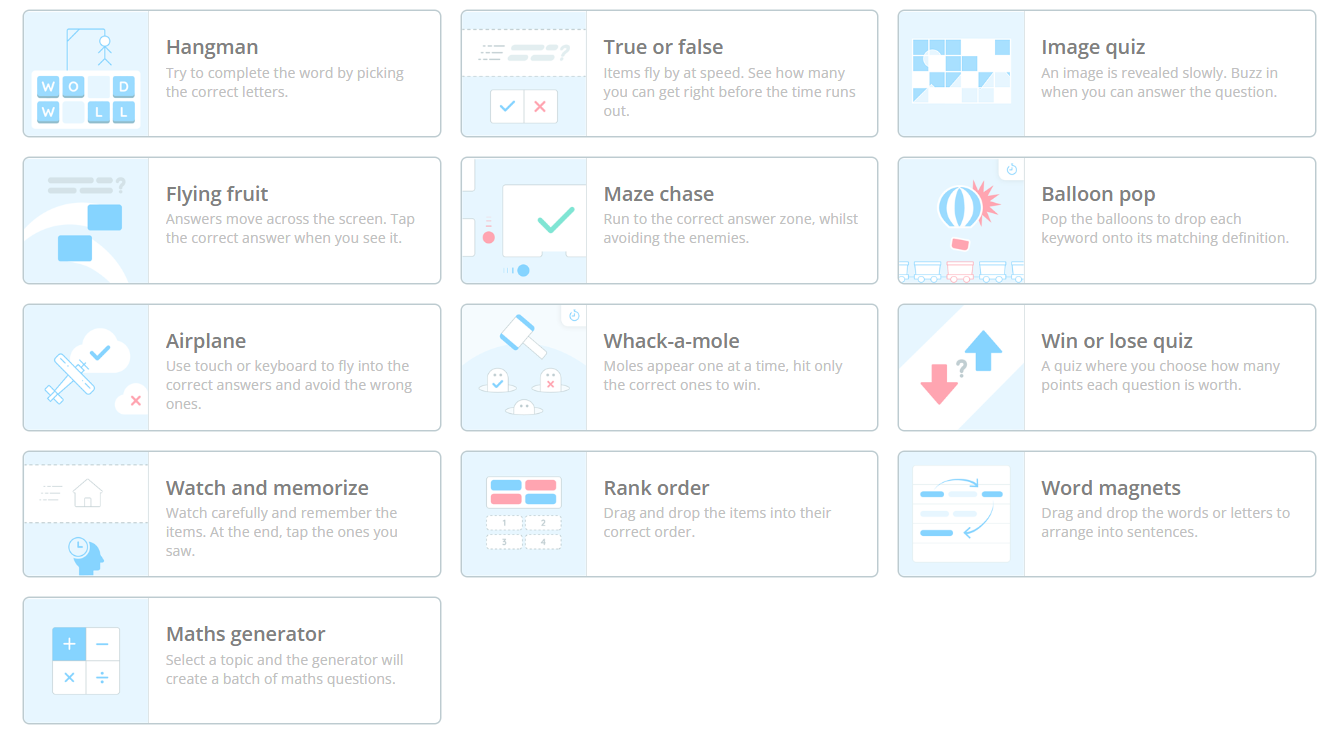 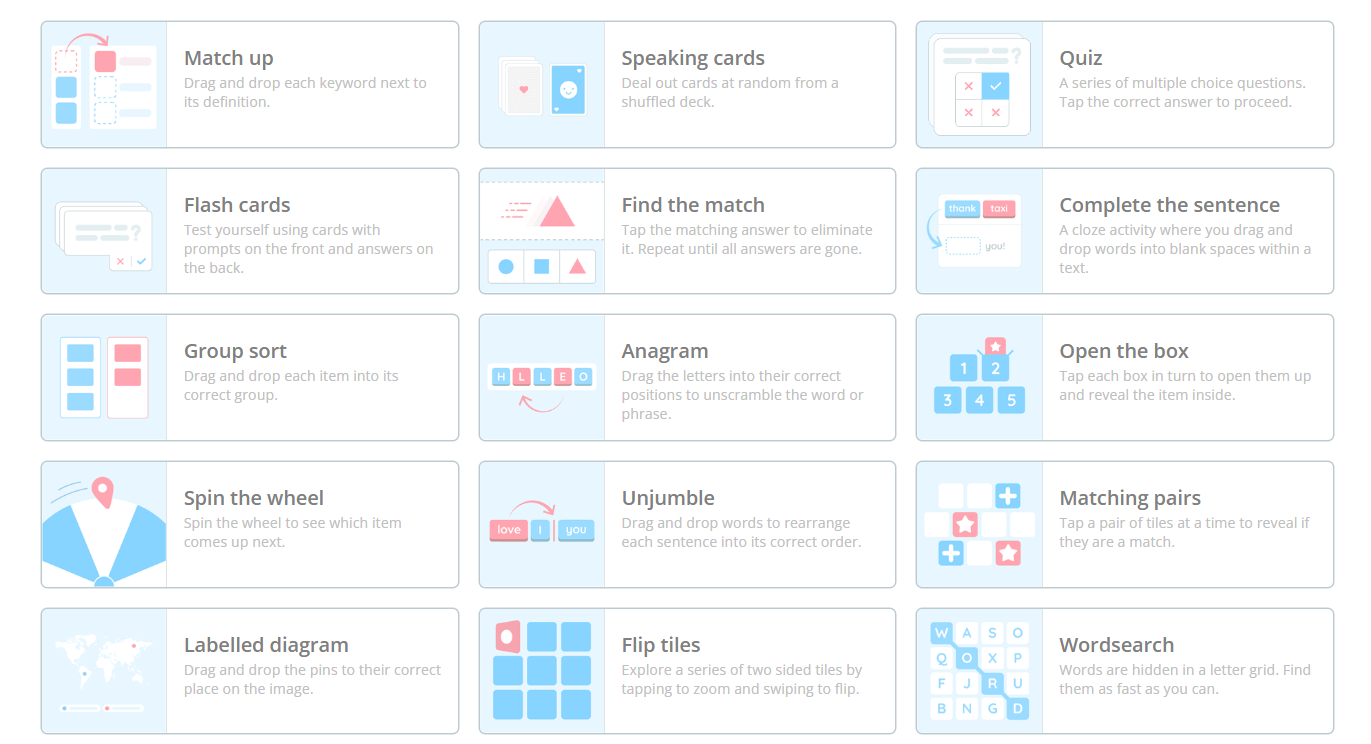 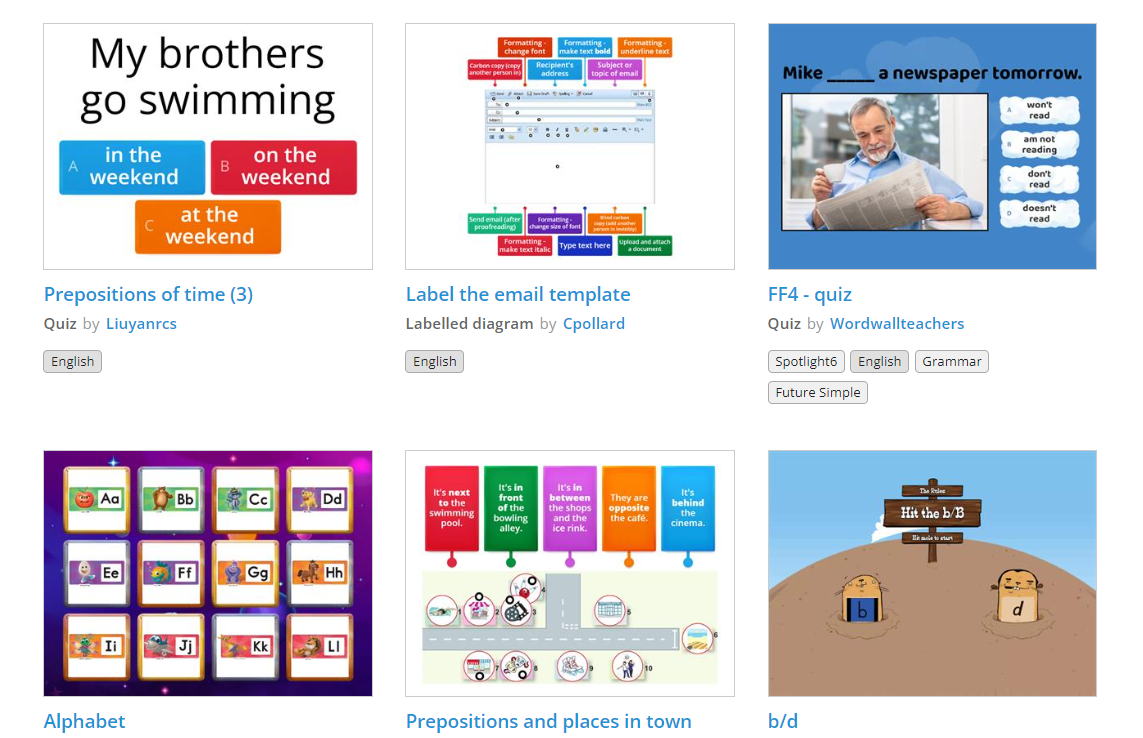 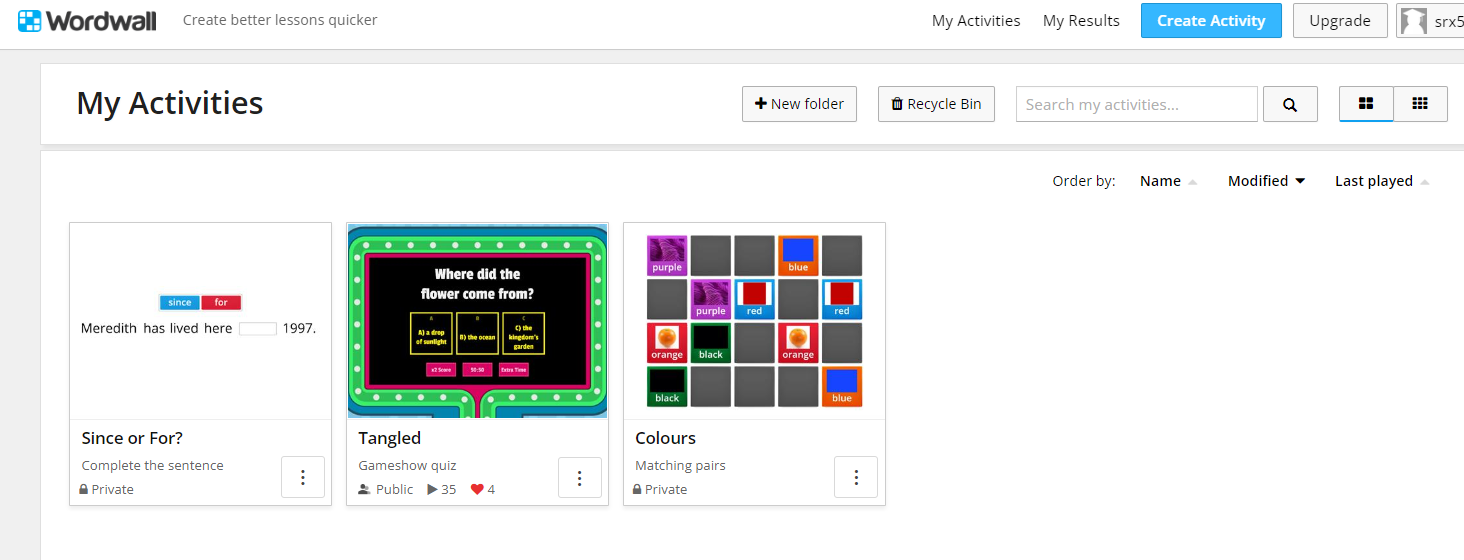 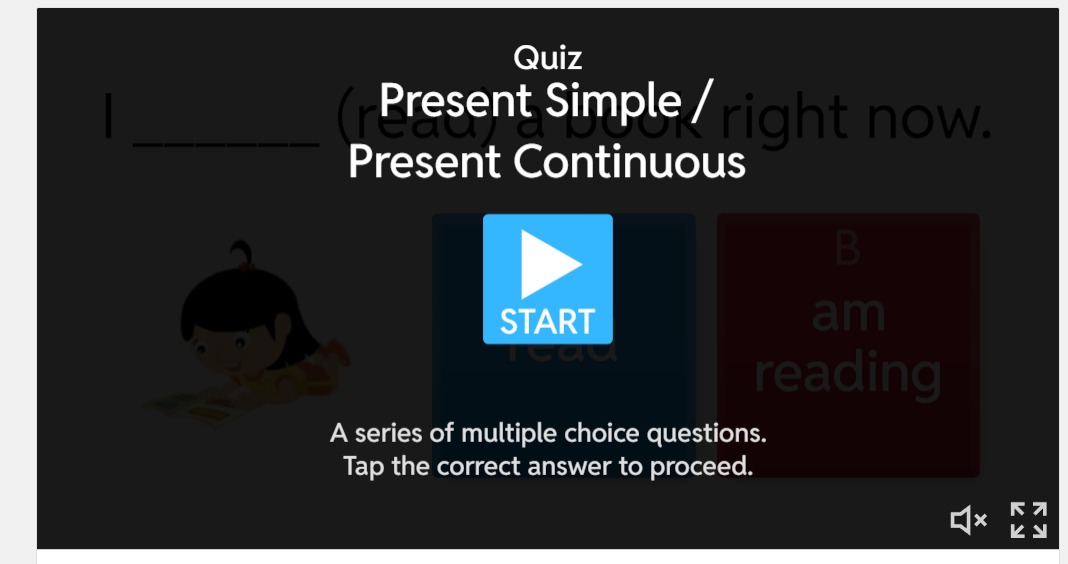 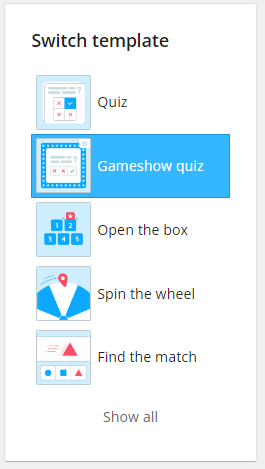 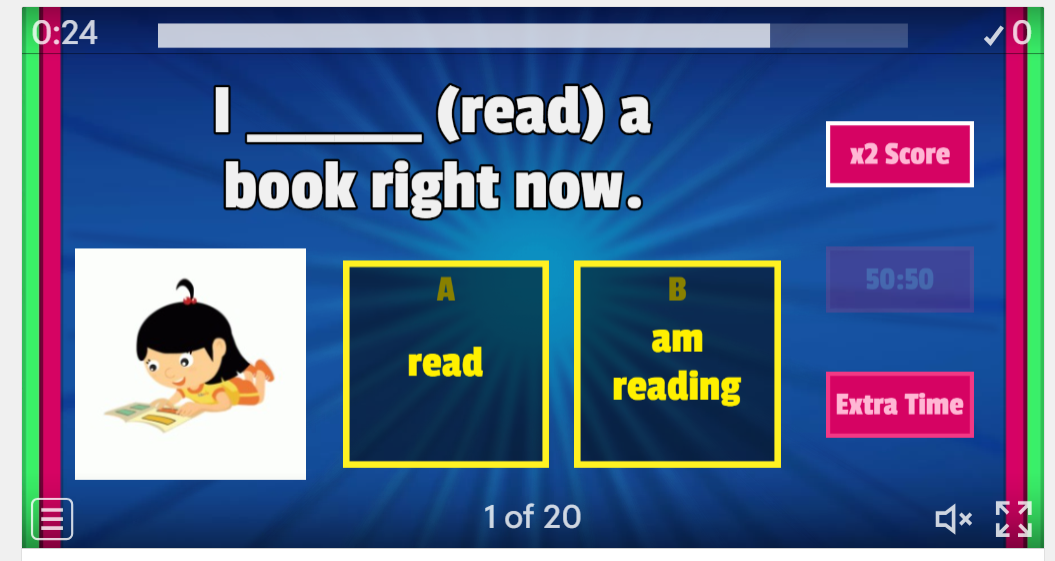 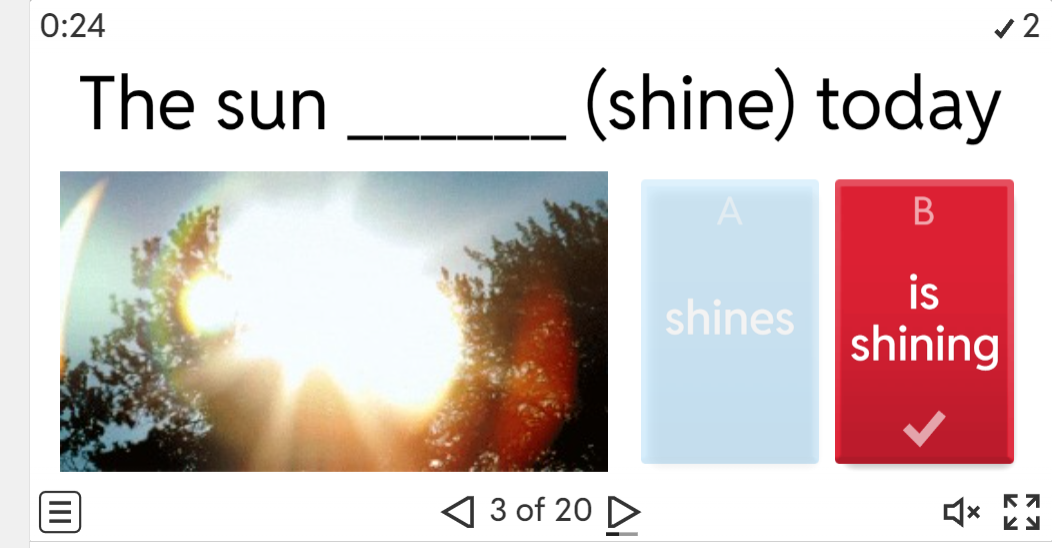 ИСПОЛЬЗОВАНИЕ ИНТЕРАКТИВНОГО РЕСУРСА LERANING APPS НА ЗАНЯТИЯХ АНГЛИЙСКОГО ЯЗЫКА
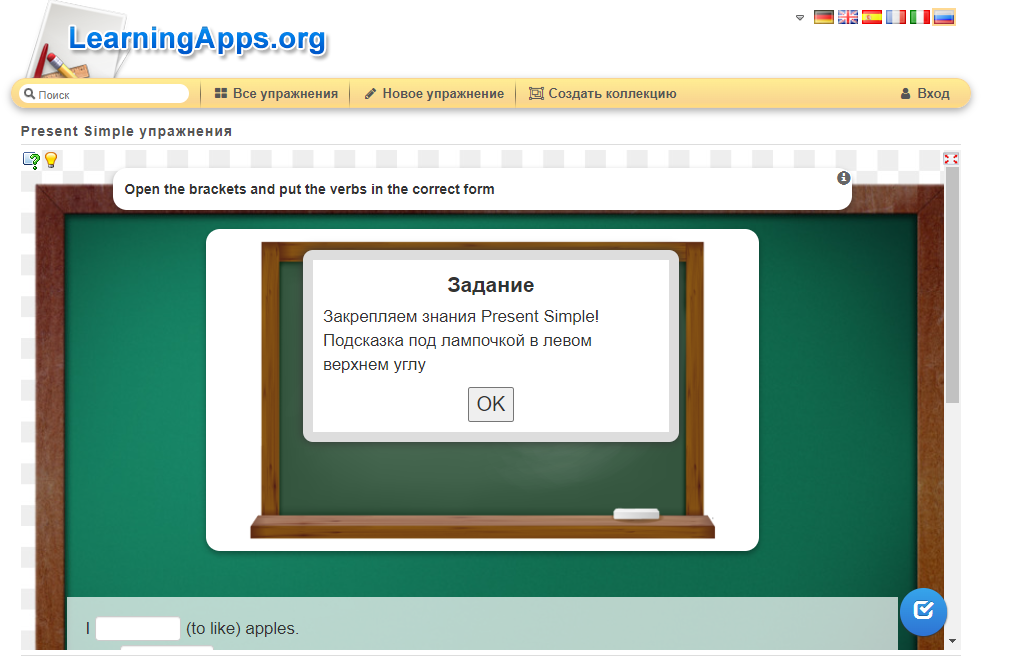 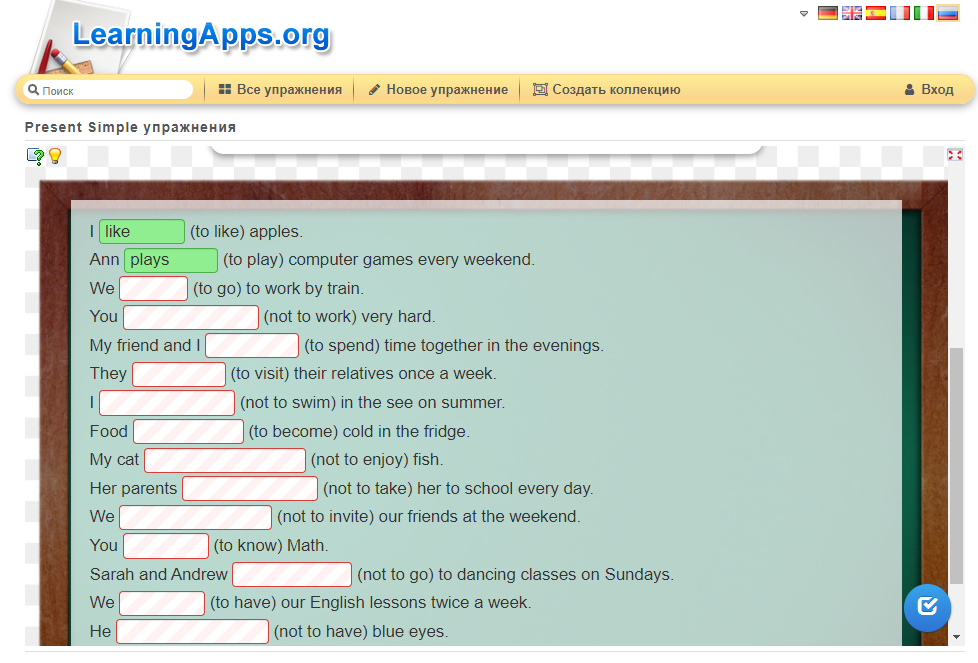 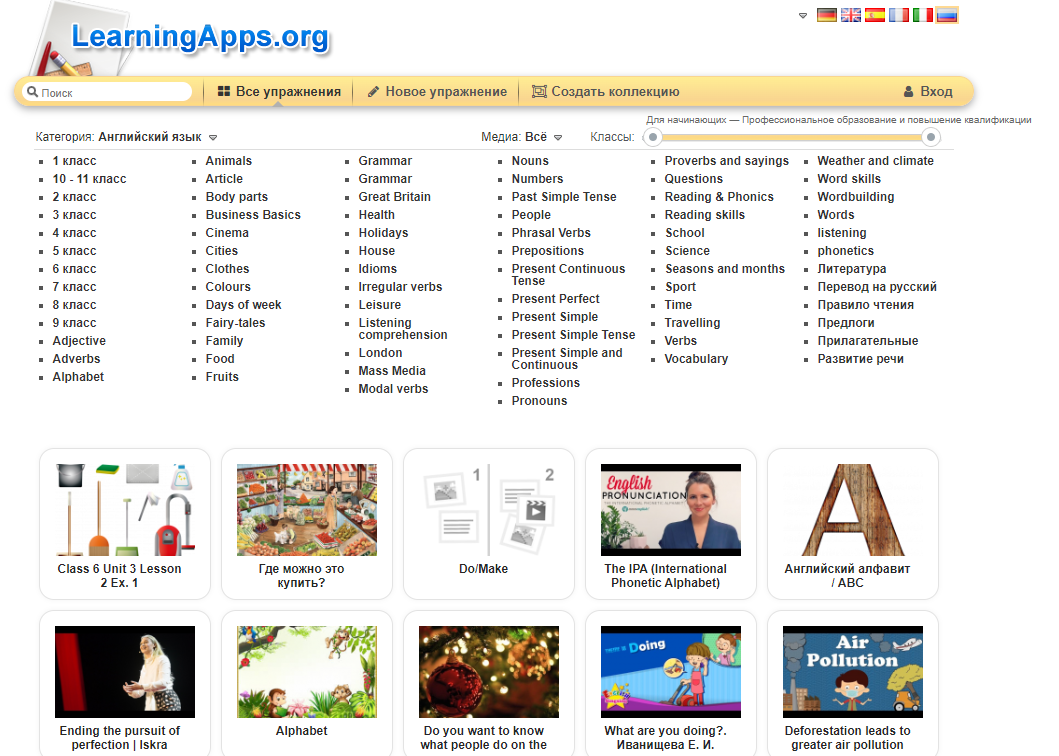 ИСПОЛЬЗОВАНИЕ ИНТЕРАКТИВНОГО РЕСУРСА BRITISH COUNCIL НА ЗАНЯТИЯХ АНГЛИЙСКОГО ЯЗЫКА
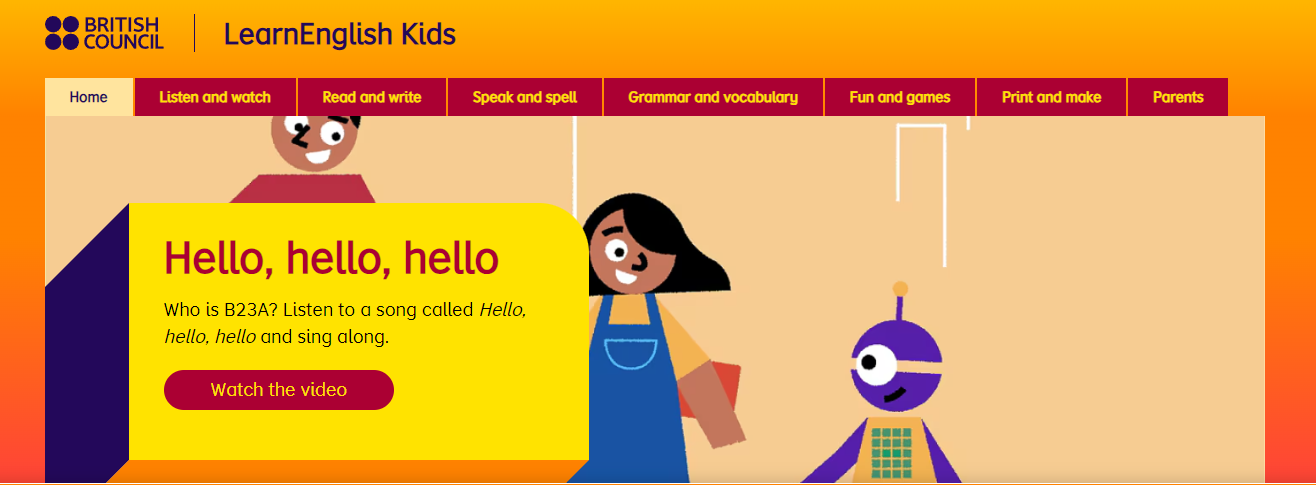 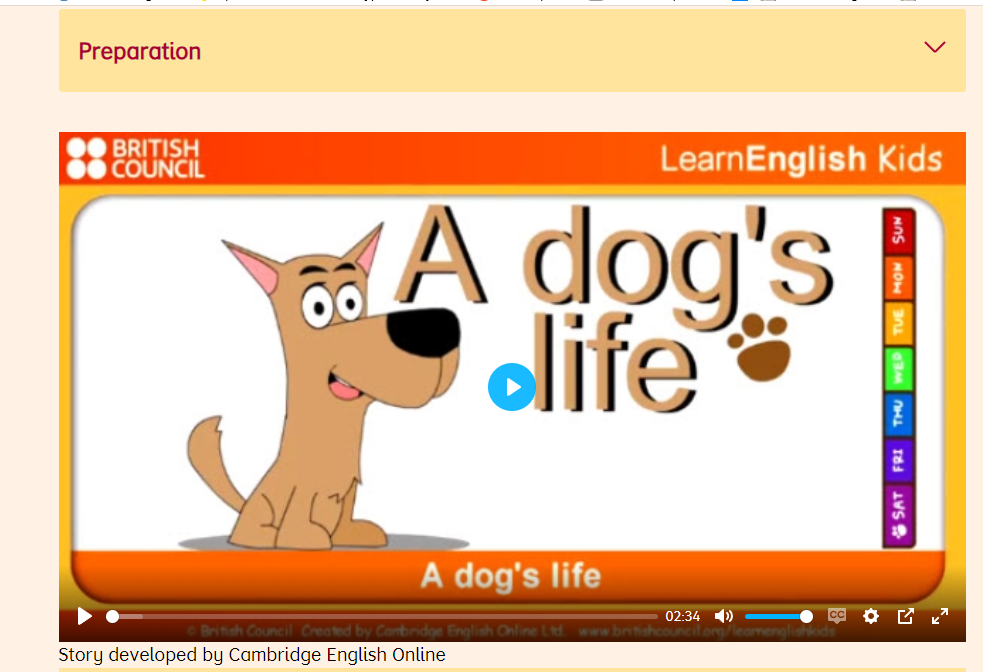 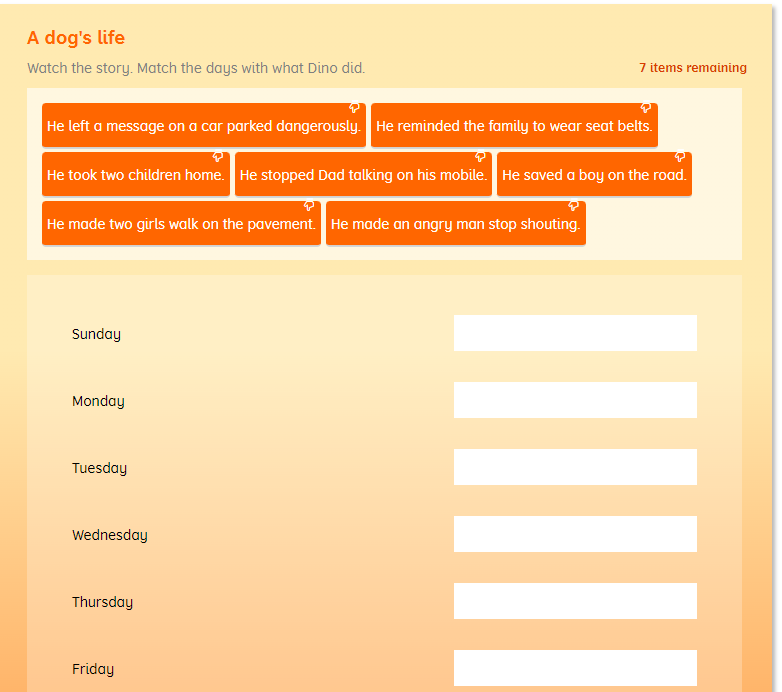 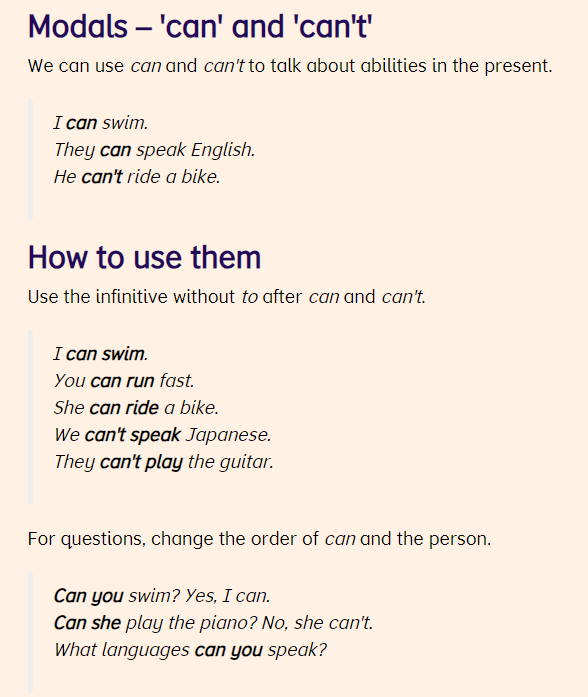 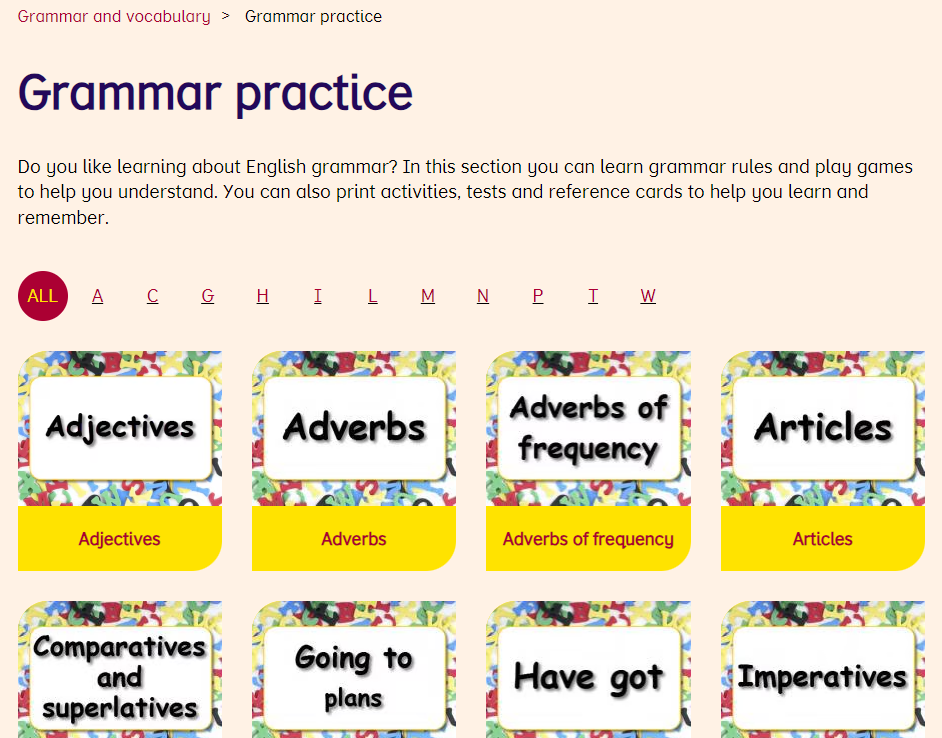 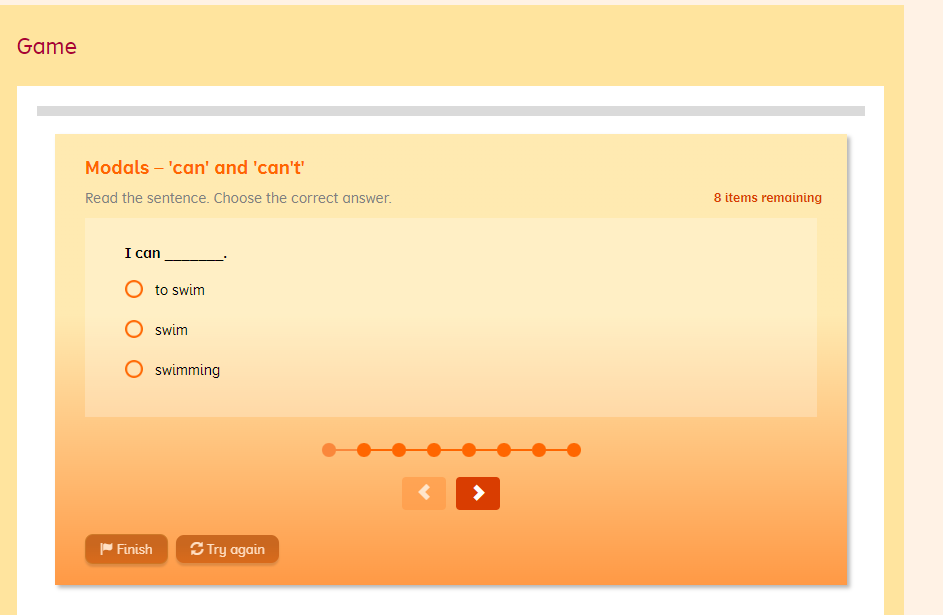 ИСПОЛЬЗОВАНИЕ ИНТЕРАКТИВНОГО РЕСУРСА LIVEWORKSHEETS НА ЗАНЯТИЯХ АНГЛИЙСКОГО ЯЗЫКА
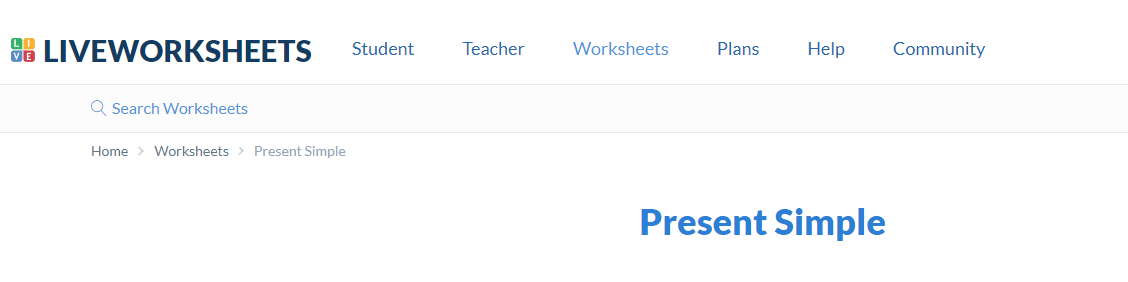 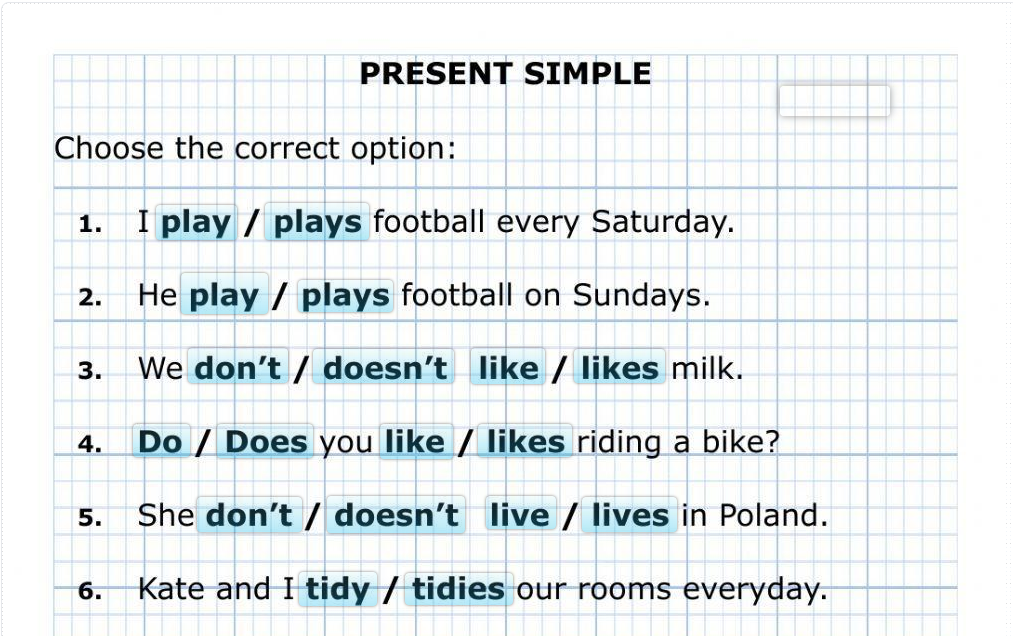 MOODLE
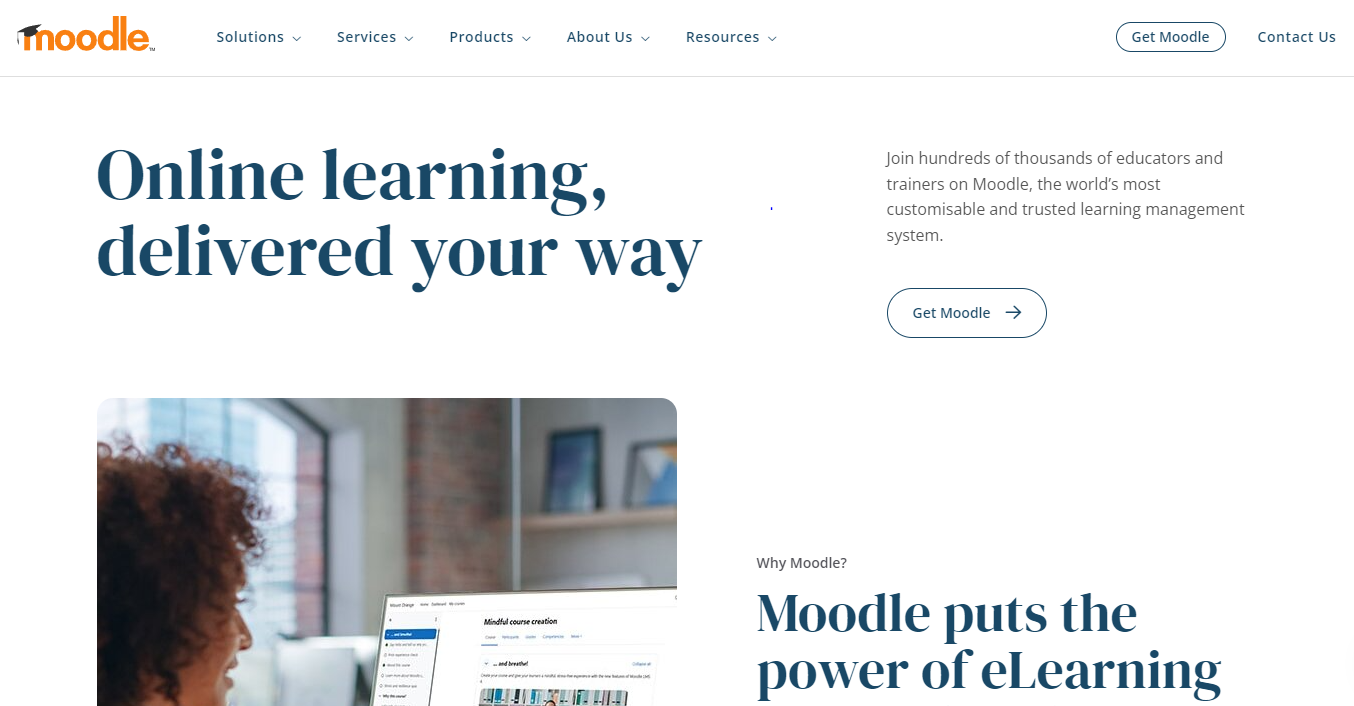 Сочетание традиционных и инновационных методов обучения
Традиционные методы
Чтение, письмо, упражнения в учебнике.
2. Инновационные методы
Использование цифровых технологий, интерактивные задания, онлайн-ресурсы.
3. Сбалансированный подход
Сочетание традиционных и инновационных методов позволяет сделать обучение более эффективным.
Спасибо за внимание!
Апресян СветланаГамлетовна
16
[Speaker Notes: © Copyright PresentationGO.com – The free PowerPoint and Google Slides template library]